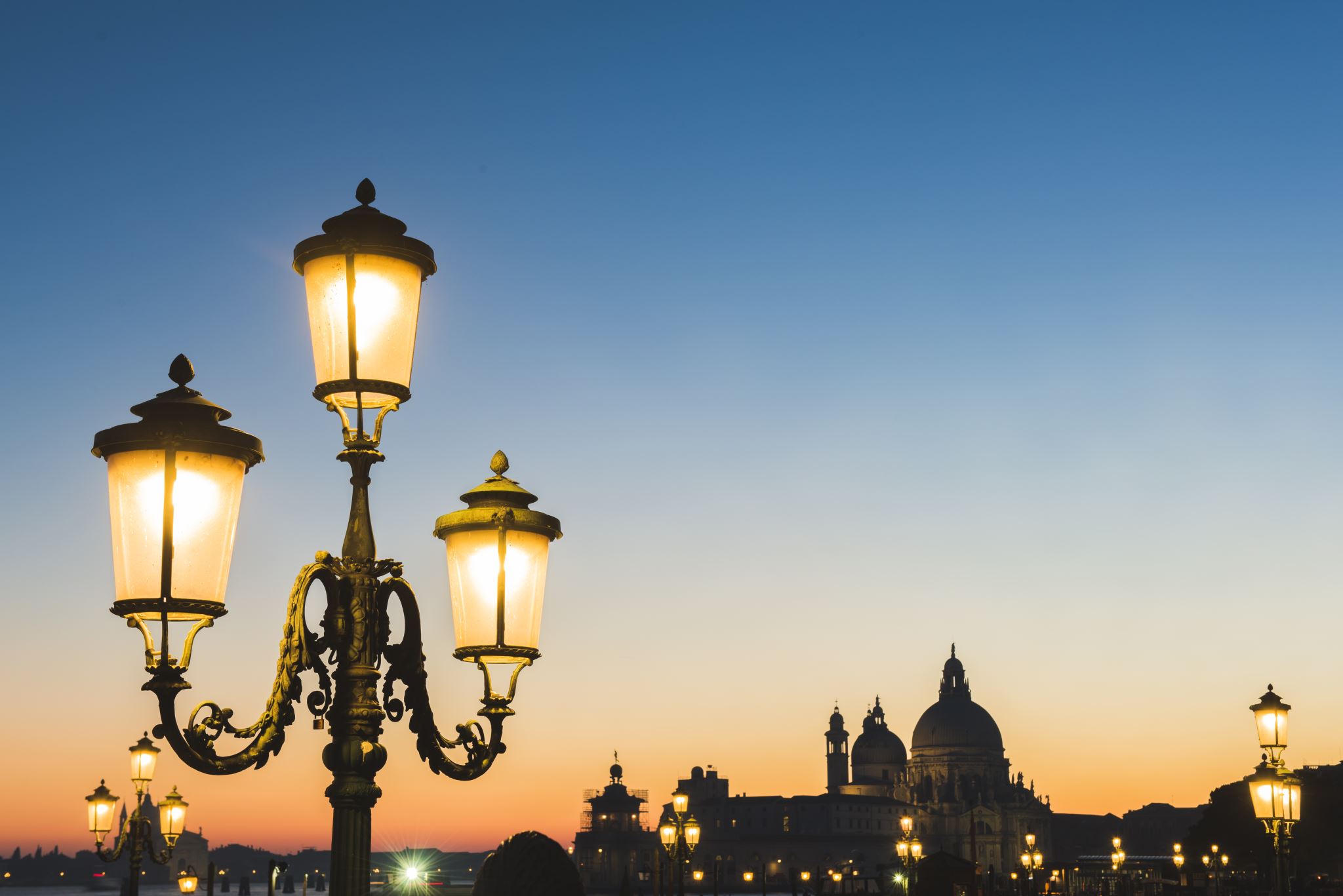 Estrategias de intervención docente
Octubre 2019
Aprendizaje por proyectos
Acciones con las que se favorece la estrategia 

Material didáctico
Trabajo de indagación 
Diseño de propuestas 
Prototipos
Manifestaciones artísticas
Exposiciones de producciones diversas
Experimentos
Manifestaciones deportivas 
Realización de un proyecto social o científico
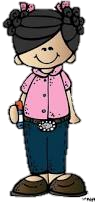 Aprendizaje basado en casos de enseñanza
Acciones con las que se favorece la estrategia
 
Plantear situaciones reales (autenticas)o realistas (simuladas)
Dialogar con argumentos 
Generar y sustentar ideas propias 
Realizar juicios de valor 
Explorar varios ángulos del problema 
Opciones de solución 
Tener apertura al escuchar diversas aportaciones
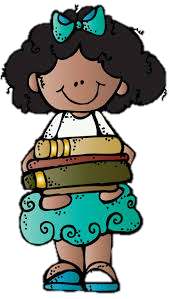 Aprendizaje basado en problemas  (ABP)
Acciones con las que se favorece la estrategia 

Proyectos
Casos reales en forma de narrativo
Juegos de simulación
Ambientes de aprendizaje
Reflexión al momento de implementar situaciones que impliquen la resolución de problemas
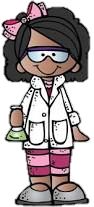 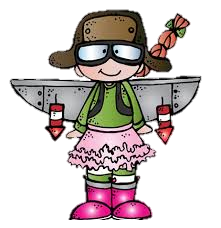 Aprendizaje en el servicio
Acciones con las que se favorece la estrategia
 

Atención y cuidado mediante la acción reciproca
Trabajo con valores
Participación política y reconstrucción social
Fomentar la participación activa en el aula 
Campañas de labor social 
Juego
Colaboración con la comunidad escolar 
Gestión de recursos 
Ayudar a personas vulnerables 
Compartir saberes 
Proyectos de servicios comunitarios
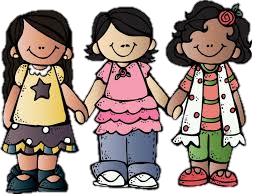 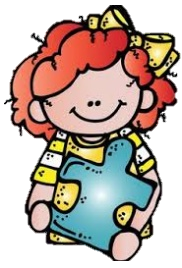 Aprendizaje colaborativo
Acciones con las que se favorece la estrategia 

Trabajo en equipo 
Juegos de mesa
Rally
Rondas
Rompecabezas
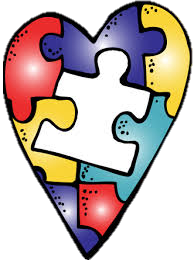 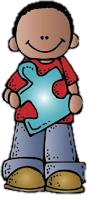 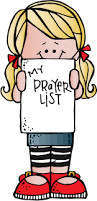 Aprendizaje por proyectos
Aprendizaje basado en casos de enseñanza
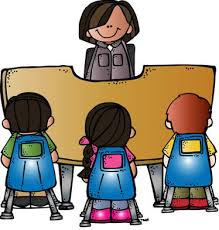 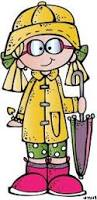 Aprendizaje basado en problemas (ABP)
Aprendizaje en el servicio
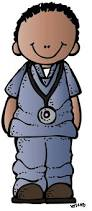 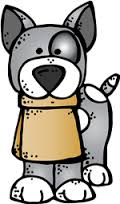 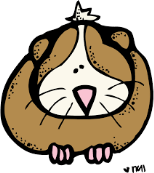 Aprendizaje colaborativo
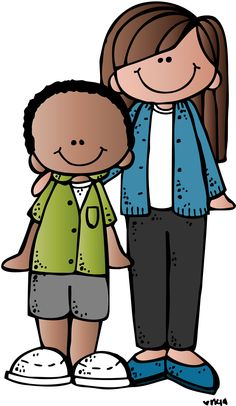 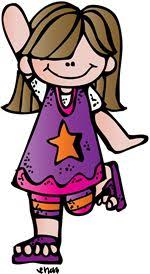